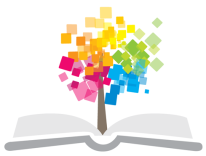 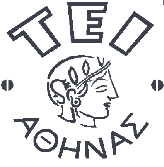 Ανοικτά Ακαδημαϊκά Μαθήματα στο ΤΕΙ Αθήνας
Δίκτυα Υπολογιστών ΙΙ (Ε)
Εισαγωγή στον προσομοιωτή cpt

Ιφιγένεια Φουντά

Τμήμα Μηχανικών Πληροφορικής Τ.Ε.
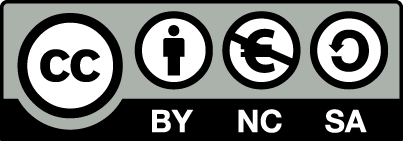 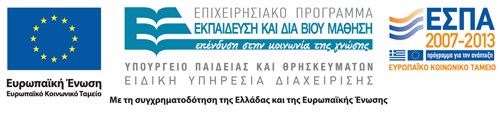 1
Εισαγωγή στον προσομοιωτή Cisco  Packet Tracer (cpt)
2
Cisco Packet Tracer
Στόχος
Η γνωριμία & εξοικείωση με τον προσομοιωτή δικτύων Cisco Packet Tracer  (cpt), ως βασική πλατφόρμα για την υλοποίηση των εργαστηριακών ασκήσεων του μαθήματος Δίκτυα Υπολογιστών ΙΙ.
3
Cisco Packet Tracer
Περιεχόμενα
Τι είναι ο Cisco Packet Tracer  (cpt)
Το περιβάλλον εργασίας του cpt
Βασικές Λειτουργίες του cpt
Διασυνδέσεις συσκευών 
Σενάρια Δημιουργίας απλών δικτύων
Μελέτη των δρομολογητών του cpt 
Βασικές εντολές IOS
Χαρακτηριστικά της γραμμής εντολών
4
Cisco Packet Tracer
Τι είναι ο  Cisco Packet Tracer
Ο Cisco Packet Tracer  (cpt) είναι ένα ισχυρό πρόγραμμα προσομοίωσης δικτύου που επιτρέπει στους χρήστες να πειραματιστούν με τη συμπεριφορά ενός δικτύου. 
Ο Cisco Packet Tracer συμπληρώνει τη χρήση φυσικού εξοπλισμού στο εργαστήριο, επιτρέποντας στους χρήστες να δημιουργήσουν ένα δίκτυο με ένα σχεδόν απεριόριστο αριθμό συσκευών, ενθαρρύνοντας την πρακτική, την ανακάλυψη και την αντιμετώπιση προβλημάτων.
5
Cisco Packet Tracer
Το περιβάλλον εργασίας του Packet Tracer (1/11)
Το περιβάλλον εργασίας του Cisco Packet Tracer είναι απλό και εξωστρεφές
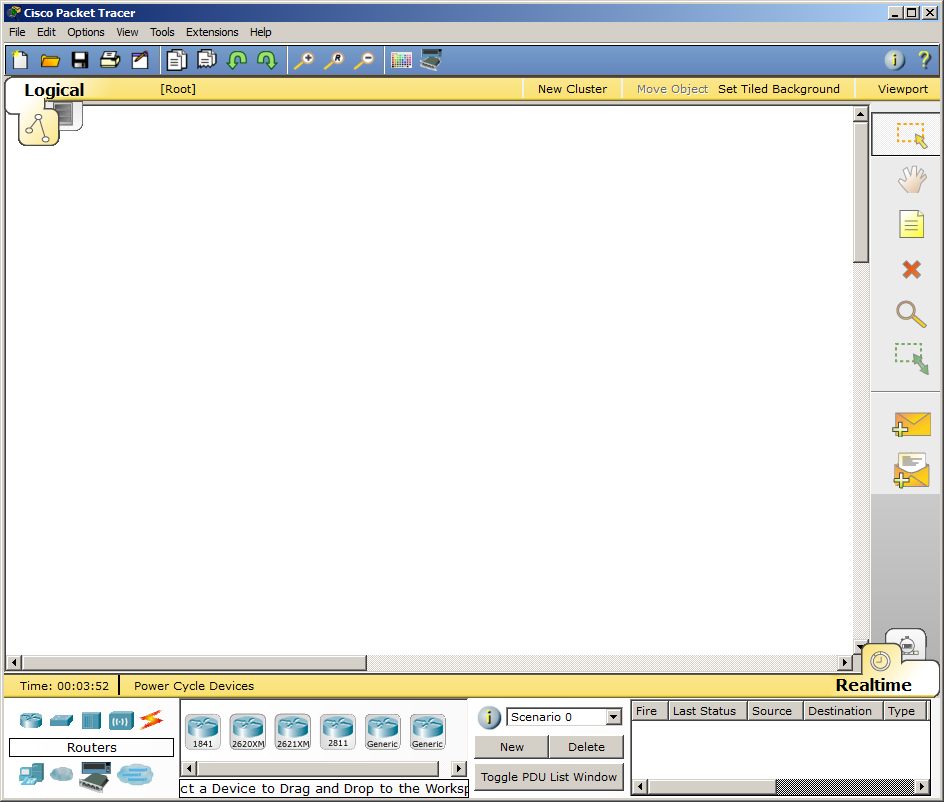 6
Cisco Packet Tracer
Το περιβάλλον εργασίας του Packet Tracer (2/11)
Τα σημαντικότερα σημεία στο περιβάλλον του Cisco Packet Tracer είναι:  
Διαχείριση Project – μενού FILE (πάνω αριστερά)
Βιβλιοθήκη αντικειμένων – συσκευές & διασυνδέσεις (κάτω αριστερά)
Εργαλειοθήκη –  (κατακόρυφο μενού δεξιά)
Εκτέλεση σεναρίων  - real & simulation Mode (κάτω δεξιά)
7
Cisco Packet Tracer
Το περιβάλλον εργασίας του Packet Tracer (3/11)
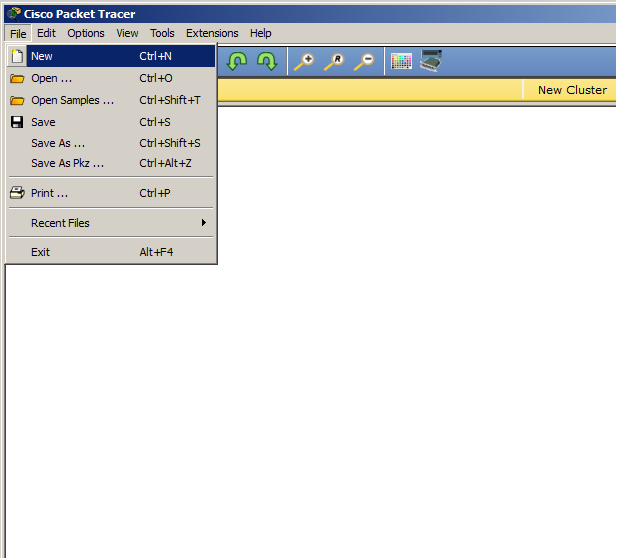 Διαχείριση project Δημιουργία νέου Project:  
File -> New
Άνοιγμα υπάρχοντος Project:
 File -> Open  ή 
File -> Open Samples
Αποθήκευση  Project:
File -> Save ή File -> Save As
8
Cisco Packet Tracer
Το περιβάλλον εργασίας του Packet Tracer (4/11)
Ο Cisco Packet Tracer  (cpt) προσφέρει βιβλιοθήκη αντικειμένων, με  πεπερασμένο πλήθος διαφορετικών μοντέλων εξοπλισμού που ποικίλει ανάλογα με την έκδοση.
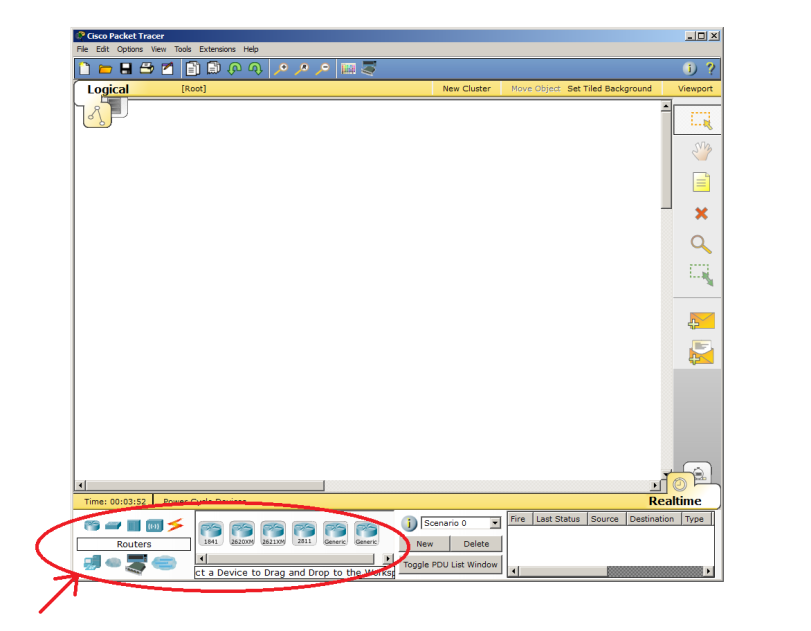 9
Cisco Packet Tracer
Το περιβάλλον εργασίας του Packet Tracer (5/11)
Αντικείμενα βιβλιοθήκης cpt
Δρομολογητές
Μεταγωγείς
Hubs
Ασύρματες Συσκευές
Διασυνδέσεις
Τερματικές συσκευές
Προσομοιωτές WAN Δικτύων
Συσκευές με προσαρμοσμένες ρυθμίσεις
Συνδέσεις πολλαπλών χρηστών
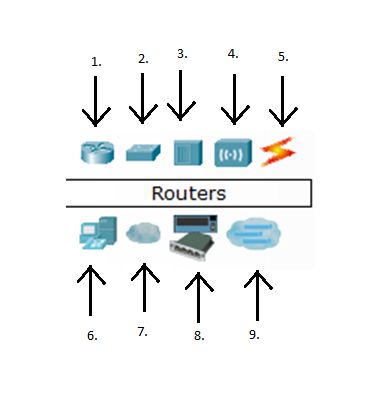 10
Cisco Packet Tracer
Το περιβάλλον εργασίας του Packet Tracer (6/11)
Τύποι Διασυνδέσεων cpt:  Για να πραγματοποιήσουμε μια διασύνδεση, θα πρέπει να υπάρχει η κατάλληλη διεπαφή διασύνδεσης στην συσκευή.
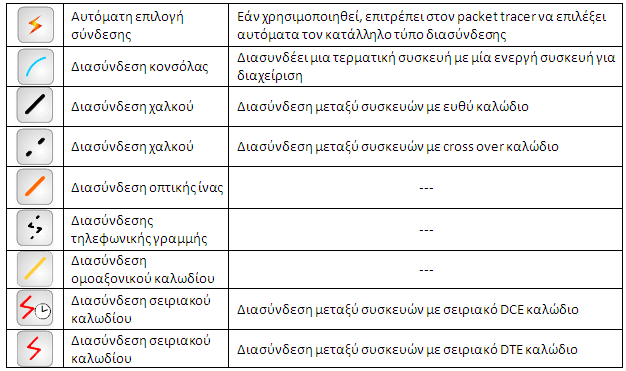 11
Cisco Packet Tracer
[Speaker Notes: Διασύνδεση χαλκού (ευθύ καλώδιο/straight through – σχήμα συνεχούς  γραμμής) : για διασύνδεση διαφορετικών συσκευών (PC- switch, switch-router)
Διασύνδεση χαλκού (cross καλώδιο – σχήμα διακεκομμένης γραμμής) : για διασύνδεση ομότιμων συσκευών (PC- PC, PC-router, router-router)]
Το περιβάλλον εργασίας του Packet Tracer (7/11)
Προσοχή !!    Δεν πρέπει να ξεχνάμε ότι :  
Για διασύνδεση διαφορετικών συσκευών (PC- switch, switch-router) χρησιμοποιούμε ευθύ καλώδιο/straight through  (– σχήμα συνεχούς  γραμμής στον cpt) 


Για διασύνδεση ομότιμων συσκευών (PC- PC, PC-router, router-router) χρησιμοποιούμε cross over  καλώδιο  (– σχήμα διακεκομμένης γραμμής στον cpt)
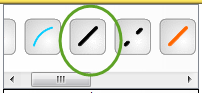 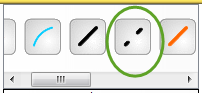 12
Cisco Packet Tracer
Το περιβάλλον εργασίας του Packet Tracer (8/11)
Η εργαλειοθήκη του cpt περιλαμβάνει ργαλεία:
Επιλογής
Μετακίνησης
Σημειώσεων 
Διαγραφής
Παρακολούθησης
Σχεδίασης πλαισίων
Τροποποίησης μεγέθους
Προσθήκης PDU
Προσθήκης σύνθετων PDU
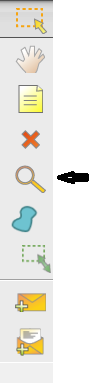 13
Cisco Packet Tracer
Το περιβάλλον εργασίας του Packet Tracer (9/11)
Εργαλείο 
Παρακολούθησης
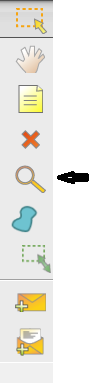 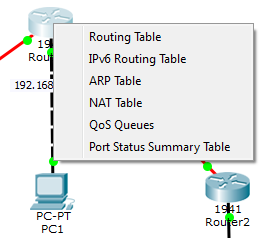 14
Cisco Packet Tracer
Το περιβάλλον εργασίας του Packet Tracer (10/11)
Εκτέλεση σεναρίου: Ο packet tracer μας δίνει τη δυνατότητα να εκτελέσουμε σε πραγματικό χρόνο-real time αλλά και με πιο ελεγχόμενο τρόπο -simulation mode, το σενάριο που έχουμε δημιουργήσει, ώστε να πραγματοποιήσουμε παρατηρήσεις στα γεγονότα που συμβαίνουν στο δίκτυο, έχοντας ακόμα τη δυνατότητα χρήσης φίλτρων για παρατηρήσεις πιο εξειδικευμένων συμβάντων.
15
Cisco Packet Tracer
Το περιβάλλον εργασίας του Packet Tracer (11/11)
16
Cisco Packet Tracer
Βασικές Λειτουργίες του Packet Tracer (1/7)
Προσθήκη αντικειμένου στο project μας  με drag-and-drop
Εμφάνιση χαρακτηριστικών εξοπλισμού με τη χρήση του κέρσορα του ποντικιού πάνω σε αυτή τη συσκευή (mouse-over)
Διαμόρφωση εξοπλισμού με τη χρήση του κέρσορα του ποντικιού πάνω σε αυτή τη συσκευή & αριστερό κλικ
17
Cisco Packet Tracer
Βασικές Λειτουργίες του Packet Tracer (2/7)
Με ένα απλό mouse-over o PT μας εμφανίζει τα βασικά χαρακτηριστικά παραμετροποίησης της συσκευής
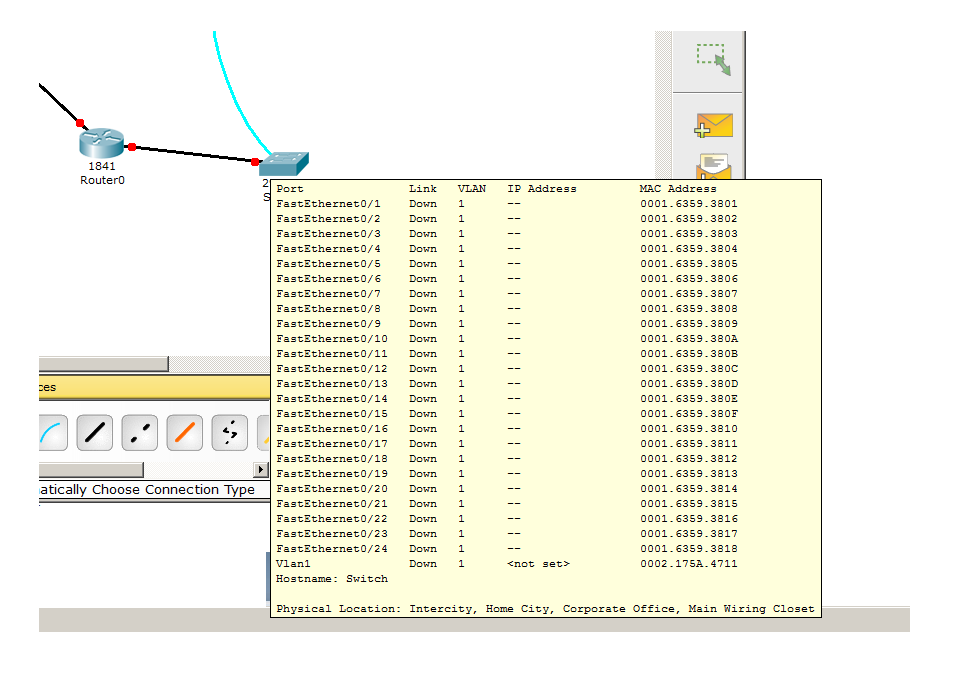 18
Cisco Packet Tracer
Βασικές Λειτουργίες του Packet Tracer (3/7)
Για την τροποποίηση της  συγκρότησης ή τη διαμόρφωση των χαρακτηριστικών συσκευής πραγματοποιούμε  αριστερό κλικ με τη χρήση του κέρσορα του ποντικιού πάνω στη συσκευή. Το νέο παράθυρο που ανοίγει, μας παρέχει 3 δυνατές επιλογές:
Τροποποίηση συγκρότησης συσκευής - physical
Διαμόρφωση χαρακτηριστικών δρομολογητών / μεταγωγέων μέσω γραφικού μενού - config
Διαμόρφωση χαρακτηριστικών δρομολογητών / μεταγωγέων μέσω γραμμής εντολών – CLI
Διαμόρφωση χαρακτηριστικών υπολογιστή (PC) μέσω γραφικού μενού - desktop
19
Cisco Packet Tracer
[Speaker Notes: Χαρακτηριστικών]
Βασικές Λειτουργίες του Packet Tracer (4/7)
1. Τροποποίηση συγκρότησης συσκευής με προσθήκη συγκεκριμένων καρτών στη  συσκευή -καρτέλα Physical.
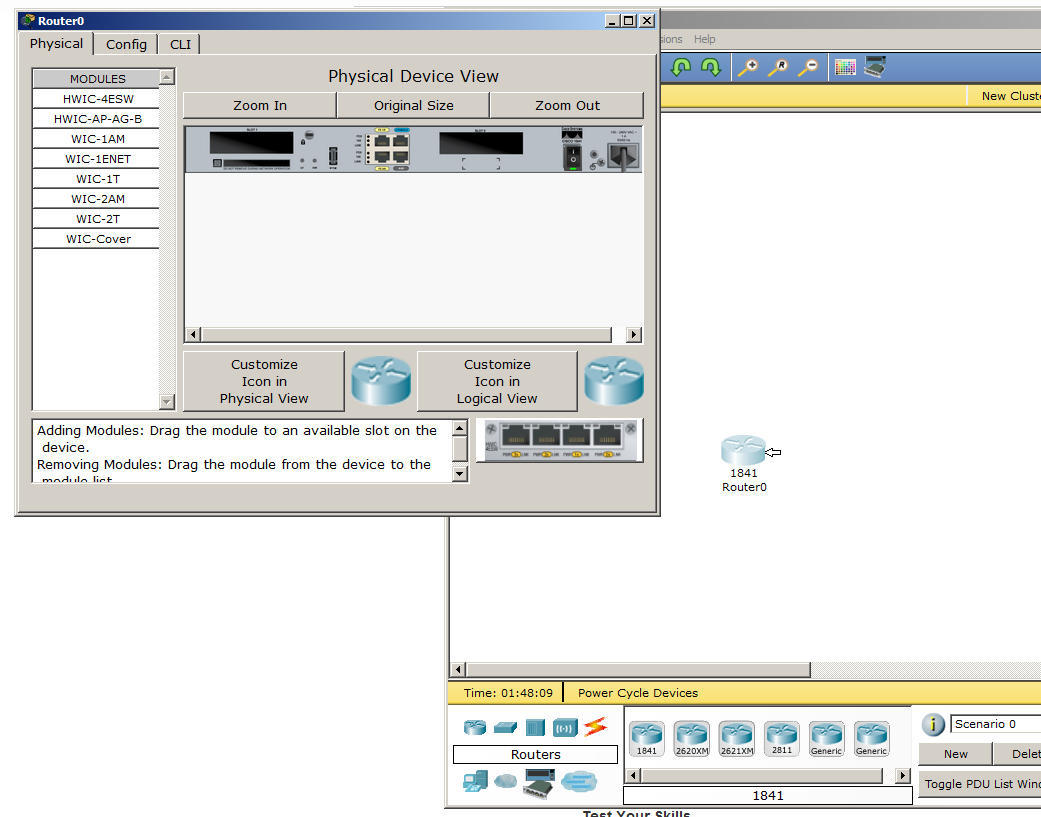 20
Cisco Packet Tracer
[Speaker Notes: Παραμετροποίηση εξοπλισμού: Στην περίπτωση που επιθυμούμε να τροποποιήσουμε τη συγκρότηση και οποιαδήποτε χαρακτηριστικά της κάθε συσκευής που έχει προστεθεί στο project, μπορούμε απλά να πραγματοποιήσουμε ένα αριστερό κλικ με τη χρήση του κέρσορα του ποντικιού πάνω σε αυτή τη συσκευή.]
Βασικές Λειτουργίες του Packet Tracer (5/7)
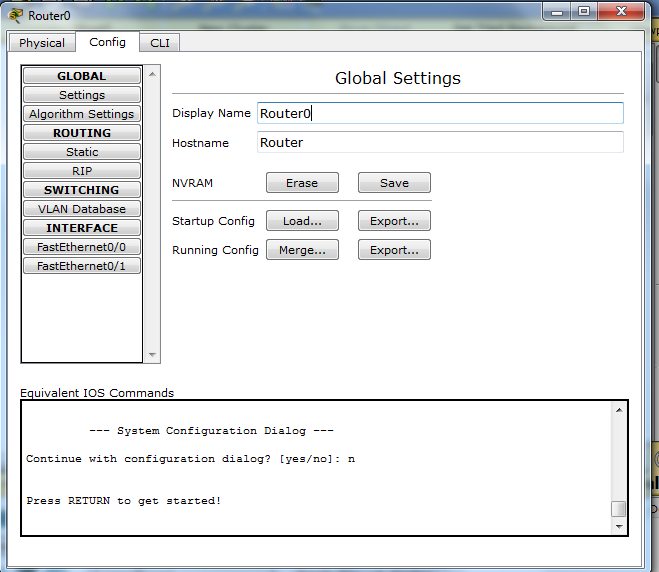 2. Διαμόρφωση χαρακτηριστικών μεταγωγέων & δρομολογητών μέσω γραφικού περιβάλλοντος - καρτέλα Config
21
Cisco Packet Tracer
Βασικές Λειτουργίες του Packet Tracer (6/7)
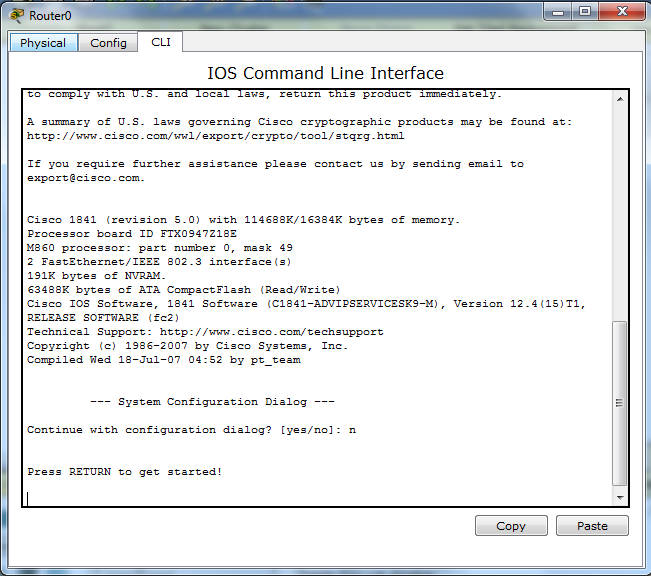 3. Διαμόρφωση χαρακτηριστικών μεταγωγέων & δρομολογητών μέσω της γραμμής εντολών - καρτέλα CLI
22
Cisco Packet Tracer
Βασικές Λειτουργίες του Packet Tracer (7/7)
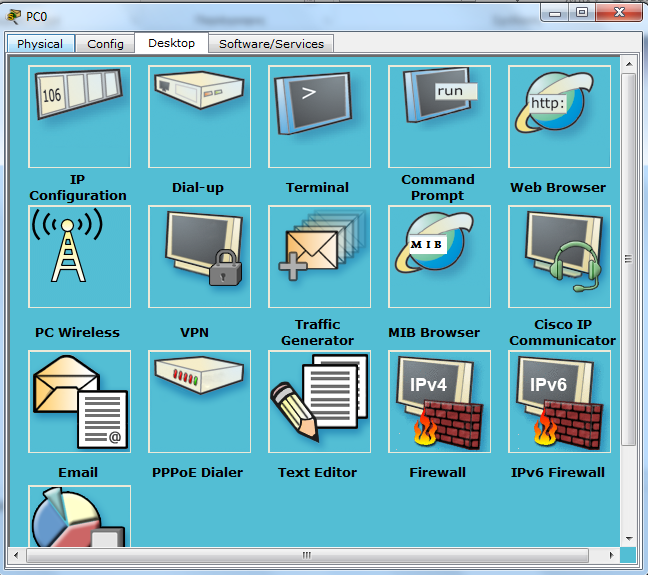 4. Διαμόρφωση Η/Υ:
Με αριστερό κλικ στον επιλεγμένο υπολογιστή εμφανίζεται παράθυρο με 4 καρτέλες διαμόρφωσης, μεταξύ των οποίων και η καρτέλα Desktop με 16 βασικές λειτουργίες
23
Cisco Packet Tracer
Διασυνδέσεις συσκευών (1/11)
Για τη λειτουργική διασύνδεση δικτυακών συσκευών απαιτείται:

1. Καλωδιακή διασύνδεση συσκευών
2. Ενεργοποίηση διεπαφών
3. Έλεγχος κατάστασης διεπαφής
24
Cisco Packet Tracer
Διασυνδέσεις συσκευών (2/11)
1. Καλωδιακή διασύνδεση συσκευών με κατάλληλο καλώδιο (βλέπε τύποι διασυνδέσεων – διαφάνεια 9)
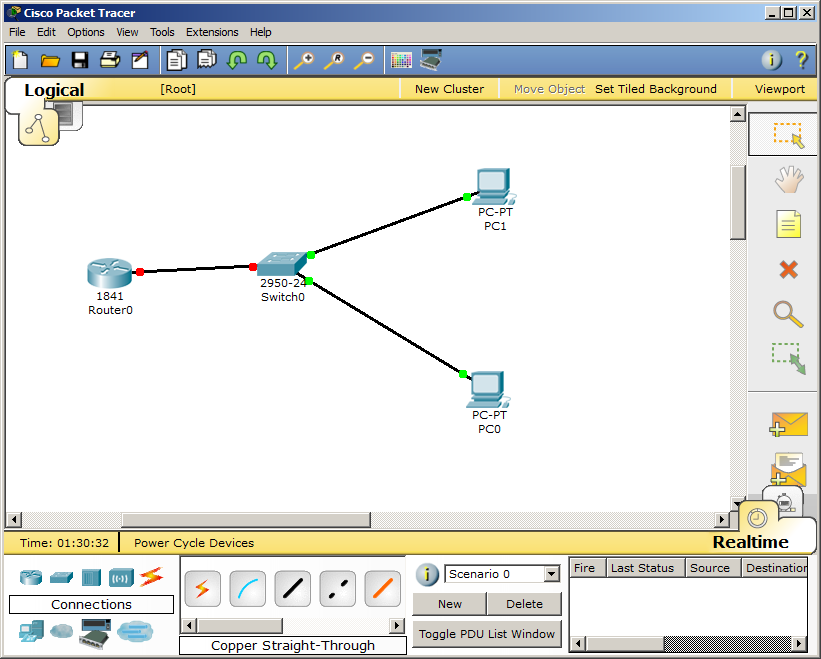 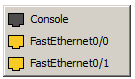 Διεπαφές  δρομολογητή
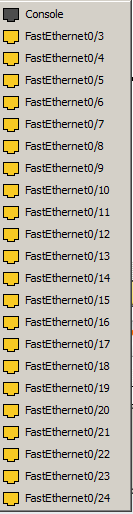 διεπαφές  μεταγωγέα
25
Cisco Packet Tracer
Διασυνδέσεις συσκευών (3/11)
1. Καλωδιακή διασύνδεση συσκευών με κατάλληλο καλώδιο 

Δεν πρέπει να ξεχνάμε ότι :  
Για διασύνδεση διαφορετικών συσκευών (PC- switch, switch-router) χρησιμοποιούμε ευθύ καλώδιο/straight through  (– σχήμα συνεχούς  γραμμής στον cpt) 
Για διασύνδεση ομότιμων συσκευών (PC- PC, PC-router, router-router) χρησιμοποιούμε cross over  καλώδιο  (– σχήμα διακεκομμένης γραμμής στον cpt)
26
Cisco Packet Tracer
Διασυνδέσεις συσκευών (4/11)
2. Ενεργοποίηση διεπαφών: Εξ ορισμού, οι διαθέσιμες διεπαφές σε ένα cisco μεταγωγέα είναι πάντα ενεργοποιημένες, ενώ σε έναν δρομολογητή  είναι πάντα σε κατάσταση administratively down.
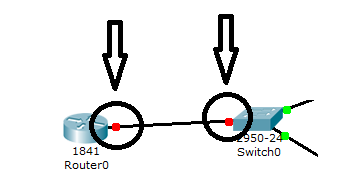 27
Cisco Packet Tracer
Διασυνδέσεις συσκευών (5/11)
2. Ενεργοποίηση διεπαφής δρομολογητή μέσω γραφικού περιβάλλοντος:
από την ενότητα Interface της καρτέλας Config επιλέγουμε τη  συγκεκριμένη διεπαφή (Fa0/0) και στο αναδυόμενο παράθυρο θέτουμε
Port Status=ON
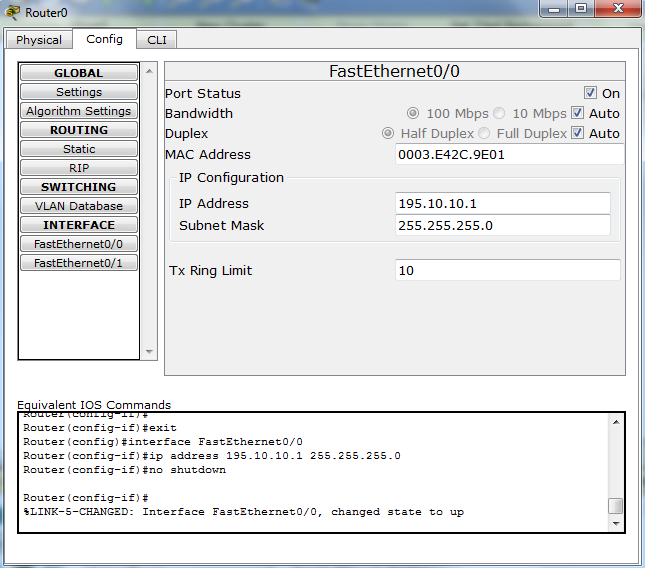 28
Cisco Packet Tracer
Διασυνδέσεις συσκευών (6/11)
2. Ενεργοποίηση διεπαφής δρομολογητή μέσω της γραμμής εντολών (CLI): 
Στο  μήνυμα της αρχικής εκκίνησης της συσκευής απαντάμε no & enter για να  εισέλθουμε σε user-mode!!!
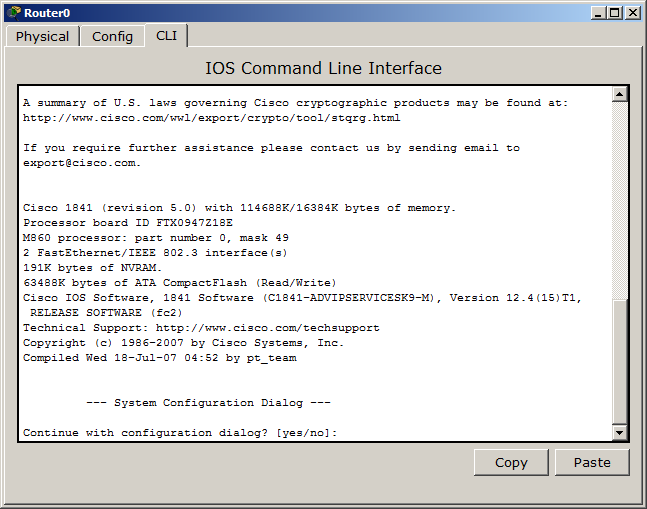 29
Cisco Packet Tracer
Διασυνδέσεις συσκευών (7/11)
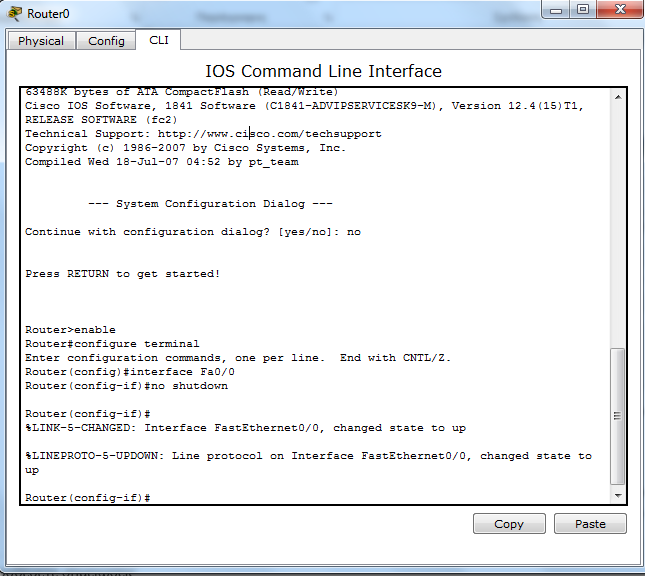 2. Ενεργοποίηση διεπαφής δρομολογητή μέσω της γραμμής εντολών (CLI): 

R>enable
R#conf t
R(config)#int Fa0/0
R(config-if)#no shutdown
30
Cisco Packet Tracer
Διασυνδέσεις συσκευών (8/11)
2. Ενεργοποίηση διεπαφής δρομολογητή μέσω της γραμμής εντολών (CLI): 
Router>enable
Router>#configure terminal 
Enter configuration commands, one per line. End with CTRL Z
Router (config)#interface fastEthernet 0/0
Router (config-if)#no shutdown
% LINK-5-CHANGED: Interface FastEthernet 0/0, changed state to up
Router (config-if)#
% LINEPROTO-S-UPDOWN: Line protocol on Interface FastEthernet 0/0, changed state to up
Router (config-if)# end
Router#
το σύστημα μας ενημερώνει μέσω μηνύματος στη γραμμή εντολών, για την αλλαγή της κατάστασης του i/f.
31
Cisco
Διασυνδέσεις συσκευών (9/11)
3. Έλεγχος κατάστασης διεπαφής:  Μετά την εκτέλεση της εντολής no shutdown, διαπιστώνουμε οπτικά ότι η διασύνδεση είναι πλέον ενεργή.
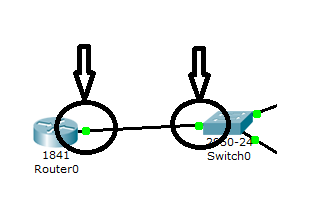 32
Cisco Packet Tracer
Διασυνδέσεις συσκευών (10/11)
3. Έλεγχος κατάστασης
 διεπαφής: 
Με την επιλογή 
Port Status Summary 
στο εργαλείο
παρακολούθησης
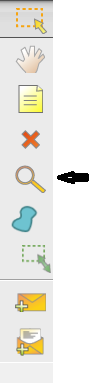 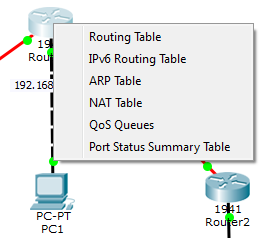 33
Cisco Packet Tracer
Διασυνδέσεις συσκευών (11/11)
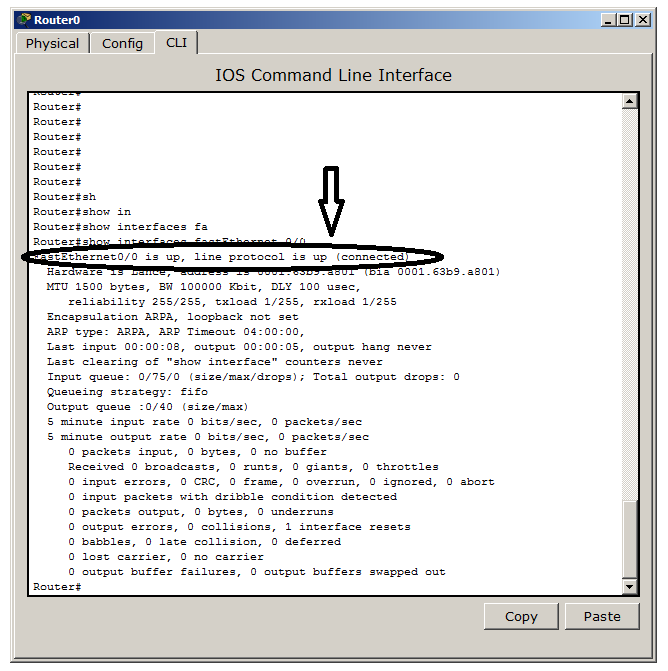 3. Έλεγχος κατάστασης διεπαφής:  αναλυτική πληροφόρηση για τη διασύνδεση έχουμε και με την εντολή 
show interface <όνομα διεπαφής>
Το IOS αποκρίνεται:
FasteEthernet 0/0 is up, 
line protocol is up (connected)
34
Cisco Packet Tracer
Σενάρια Δημιουργίας απλών δικτύων (1/21)
Θα εξοικειωθούμε με το λογισμικό προσομοίωσης Cisco Packet Tracer (cpt), μέσω της υλοποίησης  απλών δικτύων υπολογιστών, με χρήση κυρίως του γραφικού περιβάλλοντος. 
Θα δημιουργήσουμε τα παρακάτω δίκτυα: 
Peer to peer δίκτυο υπολογιστών
Δίκτυο βασισμένο σε Switch
Διασύνδεση τερματικού στην  console port του δρομολογητή 
Διασύνδεση  Η/Υ με δρομολογητή 
Διασύνδεση Ethernet Μεταγωγέα με δρομολογητή 
Διασύνδεση απομακρυσμένων δρομολογητών
35
Cisco Packet Tracer
Σενάρια Δημιουργίας απλών δικτύων (2/21)
1. Peer to peer δίκτυο υπολογιστών
Απαιτούμενο υλικό: δύο ( 2)  Η/Υ με κάρτες Ethernet, ένα (1) καλώδιο τύπου Crossover για τη σύνδεση των 2 υπολογιστών.
Απαιτούμενη διαμόρφωση  TCP/IP: απόδοση IP address & subnet mask, μέσω της λειτουργίας ip configuration της καρτέλας desktop 
Επιβεβαίωση της συνδεσιμότητας (test connectivity): εκτέλεση της εντολής ping από τον ένα Η/Υ στον άλλο, μέσω της λειτουργίας command prompt της καρτέλας desktop . 
Επιβεβαίωση των  TCP/IP ρυθμίσεων:  με την εκτέλεση της εντολής ipconfig, μέσω της λειτουργίας command prompt.
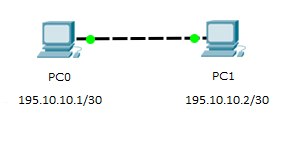 36
Cisco Packet Tracer
[Speaker Notes: Θα γνωρίσουμε κυρίως το περιβάλλον εργασίας, τη βιβλιοθήκη δικτυακών συσκευών (υπολογιστών, Ethernet μεταγωγέων, δρομολογητών), τους τύπους καλωδίων, την εργαλειοθήκη και το γραφικό περιβάλλον διαμόρφωσης.]
Σενάρια Δημιουργίας απλών δικτύων (3/21)
1. Peer to peer δίκτυο υπολογιστών
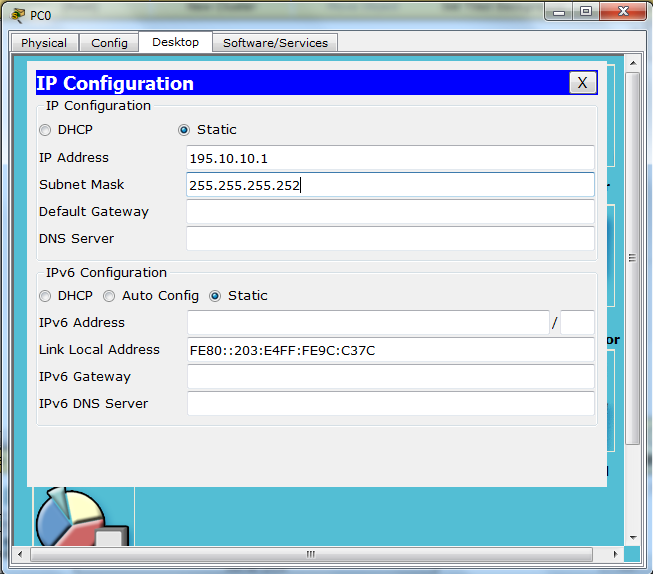 37
Cisco Packet Tracer
Σενάρια Δημιουργίας απλών δικτύων (4/21)
1. Peer to peer δίκτυο υπολογιστών
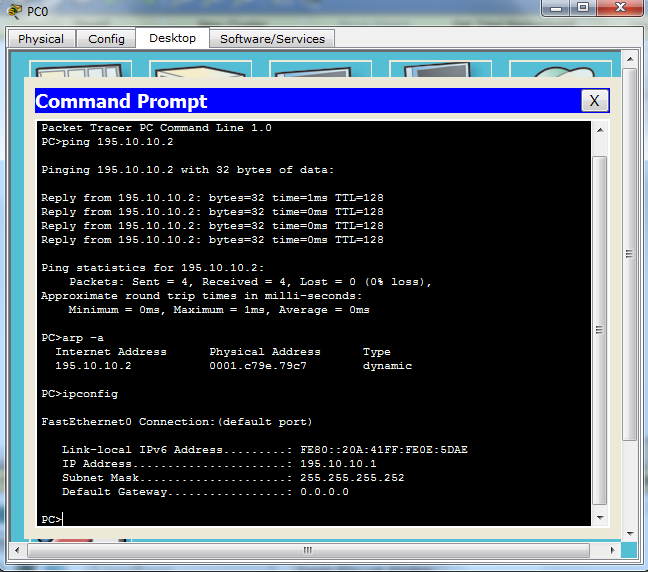 38
Cisco Packet Tracer
Σενάρια Δημιουργίας απλών δικτύων (5/21)
2. Δίκτυο βασισμένο σε Switch 
Απαιτούμενο υλικό: δύο ( 2)  Η/Υ με κάρτες Ethernet, ένα (1 ) Ethernet ή Fast Ethernet  switch, δύο (2) καλώδια τύπου Straight  through για τη σύνδεση κάθε Η/Υ με το switch.
Απαιτούμενη διαμόρφωση  TCP/IP: απόδοση IP address & subnet mask.
Επιβεβαίωση της συνδεσιμότητας (test connectivity): εκτέλεση της εντολής ping από τον ένα Η/Υ στον άλλο. 
Επιβεβαίωση των  TCP/IP ρυθμίσεων:  με την εκτέλεση της εντολής ipconfig
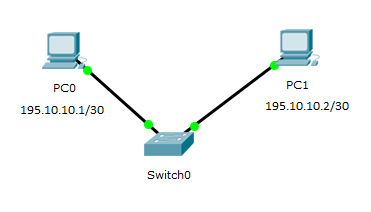 39
Cisco Packet Tracer
Σενάρια Δημιουργίας απλών δικτύων (6/21)
2. Δίκτυο βασισμένο σε Switch
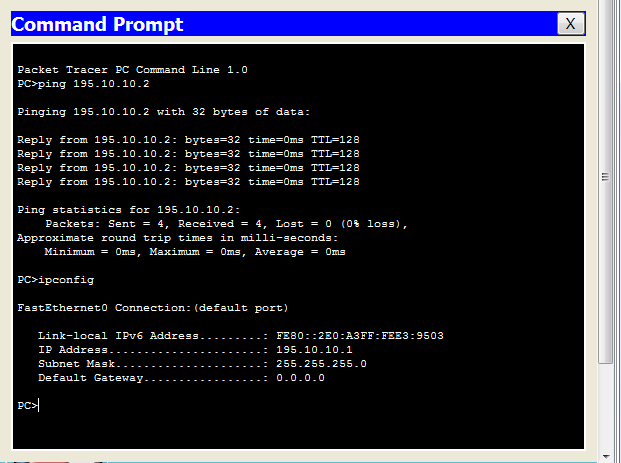 40
Cisco Packet Tracer
Σενάρια Δημιουργίας απλών δικτύων (7/21)
3. Διασύνδεση τερματικού στην  console port του δρομολογητή
Στην concole port των Cisco δρομολογητών συνδέεται τερματικό με συγκεκριμένα χαρακτηριστικά:  9600bps, 8 bits,no parity, 1 stop bit, no flow control.
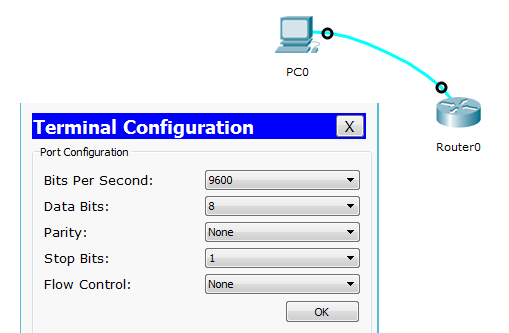 41
Cisco Packet Tracer
Σενάρια Δημιουργίας απλών δικτύων (8/21)
3. Διασύνδεση τερματικού στην  console port του δρομολογητή
Απαιτούμενο υλικό : ένας (1) δρομολογητής με console port, ένας (1) H/Y με σειριακή θύρα, ένα (1) rollover (console) καλώδιο για τη διασύνδεση της σειριακής θύρας του Η/Υ με την console port του δρομολογητή. 
Απαιτούμενη διαμόρφωση υπολογιστή : στην καρτέλα desktop, βρίσκεται η λειτουργία Terminal, για τη μετατροπή του υπολογιστή σε τερματικό με χαρακτηριστικά 9600bps, 8 bits, no parity, 1 stop bit, no flow control και την πρόσβαση στον δρομολογητή. Η λειτουργία αυτή προσομοιώνει το πρόγραμμα επικοινωνίας τύπου hyper terminal ή putty κ.α.
επιβεβαίωση πρόσβασης στη γραμμή εντολών (CLI-Command Line Interface) του δρομολογητή από το γραφικό περιβάλλον του λογισμικού (desktop -> Terminal)
42
Cisco Packet Tracer
Σενάρια Δημιουργίας απλών δικτύων (9/21)
3. Διασύνδεση τερματικού στην  console port του δρομολογητή
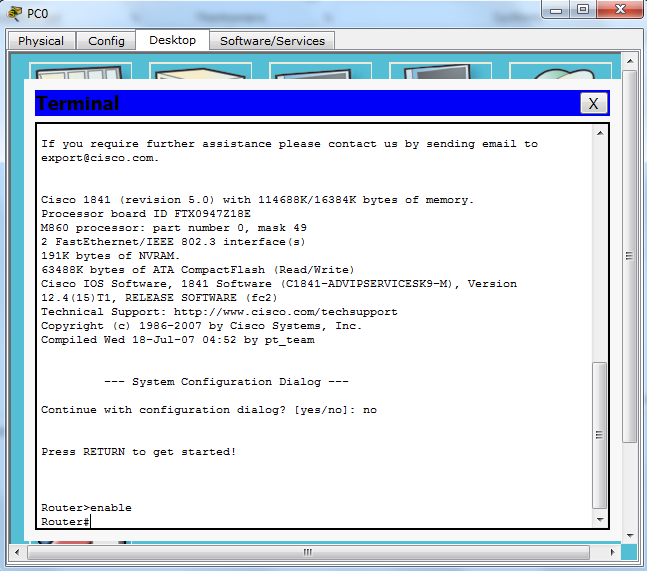 43
Cisco Packet Tracer
Σενάρια Δημιουργίας απλών δικτύων (10/21)
4. Διασύνδεση υπολογιστή δρομολογητή 
Απαιτούμενο υλικό : έναν (1) δρομολογητή με μία τουλάχιστον Ethernet θύρα, έναν (1)  Η/Υ με κάρτα Ethernet, ένα (1) cross over  καλώδιο  για τη διασύνδεση υπολογιστή & δρομολογητή
Απαιτούμενη διαμόρφωση δρομολογητή μέσω CLI: ενεργοποίηση της Ethernet επαφής του δρομολογητή & απόδοση της IP 195.10.10.1/30 με χρήση της ακολουθίας των  εντολών enable, configure  terminal , interface FastEthernet 0/1, no shutdown,  ip address 195.10.10.1 255.255.255.252
Απαιτούμενη διαμόρφωση υπολογιστή: μέσω της λειτουργίας ip configuration  της καρτέλας desktop, αποδίδουμε ip:   195.10.10.2 & μάσκα 255.255.255.252.
44
Cisco Packet Tracer
Σενάρια Δημιουργίας απλών δικτύων (11/21)
4. Διασύνδεση υπολογιστή δρομολογητή
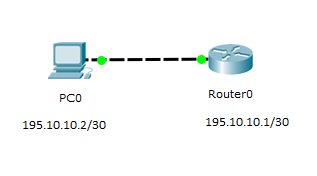 45
Cisco Packet Tracer
Σενάρια Δημιουργίας απλών δικτύων (12/21)
4. Διασύνδεση υπολογιστή δρομολογητή
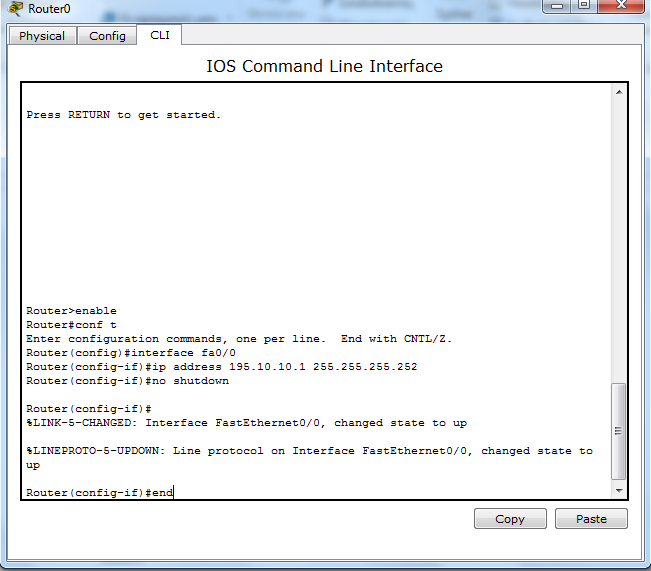 46
Cisco Packet Tracer
Σενάρια Δημιουργίας απλών δικτύων (13/21)
4. Διασύνδεση υπολογιστή δρομολογητή
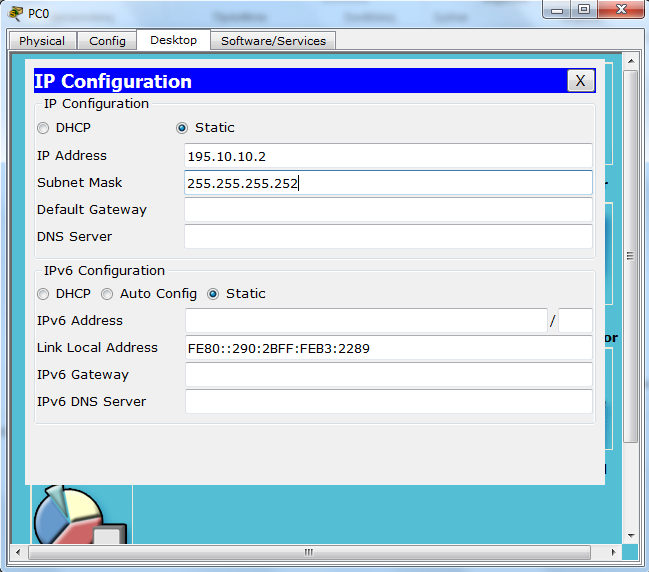 47
Cisco Packet Tracer
Σενάρια Δημιουργίας απλών δικτύων (14/21)
5. Διασύνδεση Ethernet Μεταγωγέα με δρομολογητή
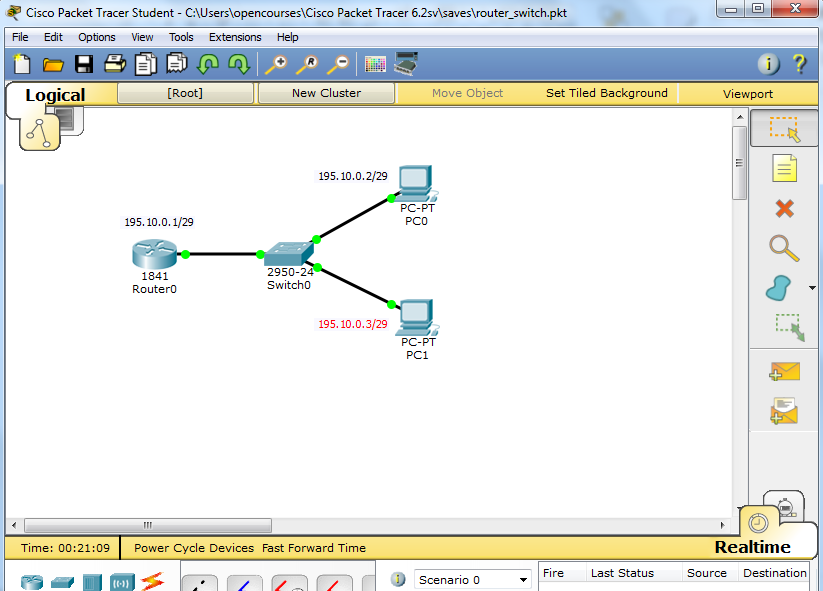 48
Cisco Packet Tracer
Σενάρια Δημιουργίας απλών δικτύων (15/21)
5. Διασύνδεση Ethernet Μεταγωγέα με δρομολογητή
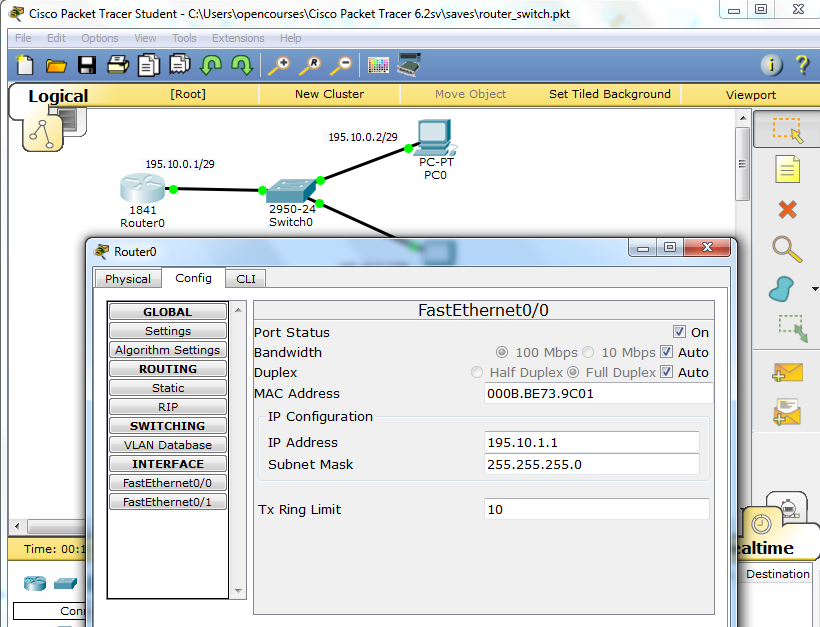 49
Cisco Packet Tracer
Σενάρια Δημιουργίας απλών δικτύων (16/21)
5. Διασύνδεση Ethernet Μεταγωγέα με δρομολογητή
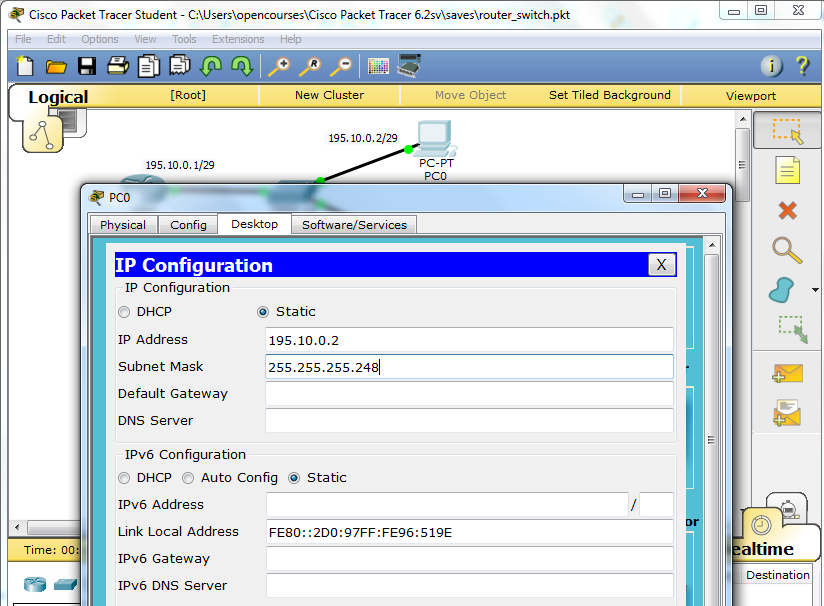 50
Cisco Packet Tracer
Σενάρια Δημιουργίας απλών δικτύων (17/21)
5. Διασύνδεση Ethernet Μεταγωγέα με δρομολογητή
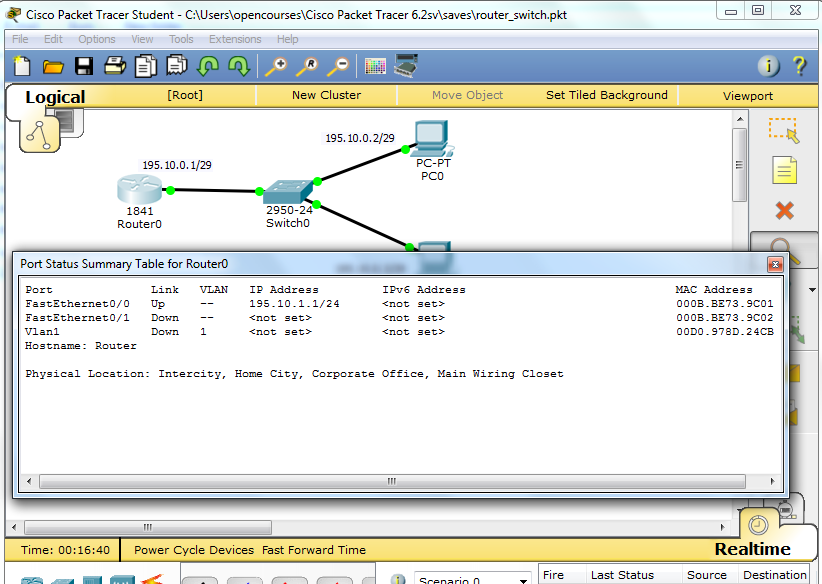 51
Cisco Packet Tracer
Σενάρια Δημιουργίας απλών δικτύων (18/21)
6. Διασύνδεση απομακρυσμένων δρομολογητών 
Απαιτούμενο υλικό: δύο (2) δρομολογητές με μία τουλάχιστον σειριακή θύρα σε κάθε έναν, ένα σειριακό καλώδιο για τη  διασύνδεση των σειριακών θυρών 
Απαιτούμενη διαμόρφωση δρομολογητών μέσω γραφικού περιβάλλοντος (config): ενεργοποίηση των διασυνδεδεμένων σειριακών interfaces των δρομολογητών,  με ενεργοποίηση του ρολογιού στη θύρα του ενός δρομολογητή  (πλευρά DCE) & απόδοση IP διευθύνσεων.
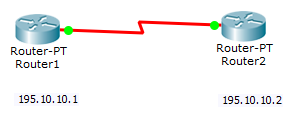 52
Cisco Packet Tracer
[Speaker Notes: 30]
Σενάρια Δημιουργίας απλών δικτύων (19/21)
6. Διασύνδεση απομακρυσμένων δρομολογητών
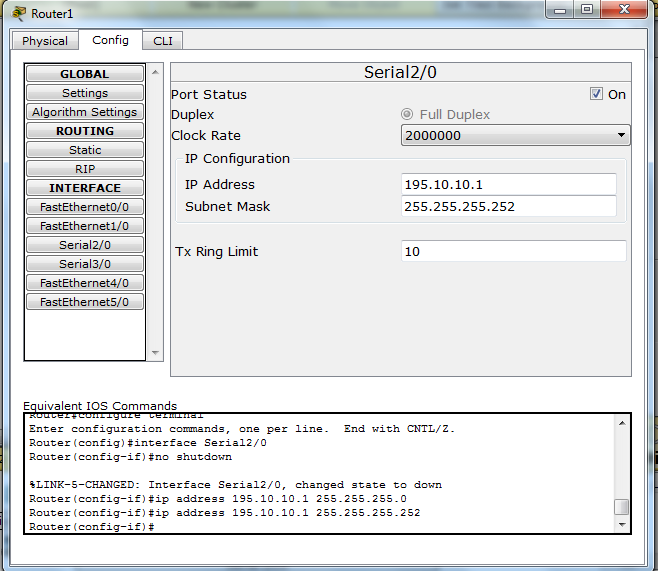 53
Cisco Packet Tracer
Σενάρια Δημιουργίας απλών δικτύων (20/21)
6. Διασύνδεση απομακρυσμένων δρομολογητών
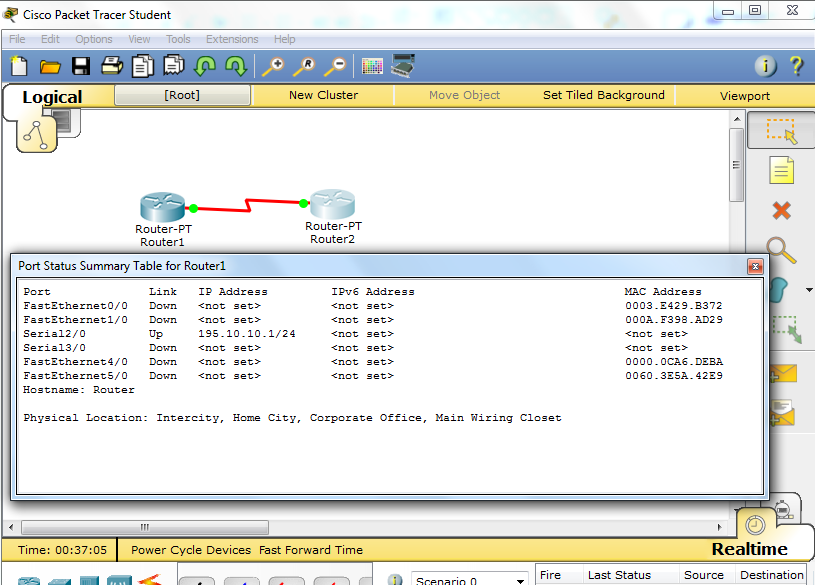 54
Cisco Packet Tracer
Σενάρια Δημιουργίας απλών δικτύων (21/21)
6. Διασύνδεση απομακρυσμένων δρομολογητών
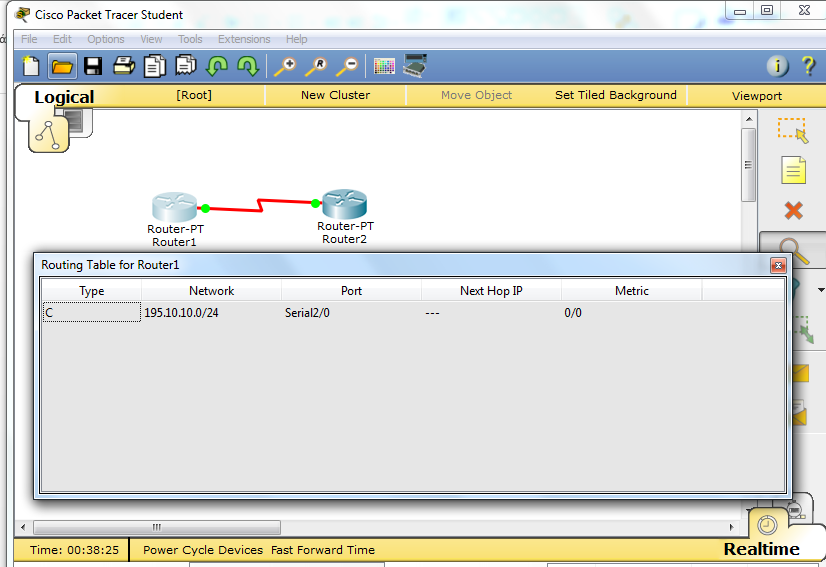 55
Cisco Packet Tracer
Μελέτη των δρομολογητών του cpt   (1/8)
Με τη βοήθεια του εξομοιωτή δικτύων του εργαστηρίου μας Cisco Packet Tracer (cpt):
Θα γνωρίσουμε τη σύνθεση των δρομολογητών που υπάρχουν στην βιβλιοθήκη του cpt
Θα αναβαθμίσουμε τους δρομολογητές της βιβλιοθήκης μας με προσθήκη καρτών ώστε να ανταποκρίνονται στις ανάγκες συγκεκριμένων τοπολογιών
Θα επισκοπήσουμε τα βασικά συστατικά των δρομολογητών όπως CPU, IOS, interfaces, μεγέθη των μνημών RAM, NVRAM, Flash  - μέσω της γνωστής εντολής του IOS show version
56
Cisco Packet Tracer
[Speaker Notes: Δρομολογητών]
Μελέτη των δρομολογητών του cpt (2/8)
σύνθεση των δρομολογητών:  Επισκοπούμε τη σύνθεση των δρομολογητών που υπάρχουν στην βιβλιοθήκη μας με τους παρακάτω τρόπους:
mouse-over στη συσκευή: Εμφάνιση χαρακτηριστικών εξοπλισμού με τη χρήση του κέρσορα του ποντικιού πάνω σε αυτή τη συσκευή  (βλέπε λειτουργίες cpt -διαφάνεια   16)
Port status summary table: επιλογή του εργαλείου Port status summary table του εργαλείου παρακολούθησης της εργαλειοθήκης του cpt  (βλέπε περιβάλλον cpt - διαφάνεια 12)
 Show interfaces: μέσω της της γνωστής εντολής του IOS show interfaces (βλέπε διασυνδέσεις συσκευών - διαφάνεια   32  )
57
Cisco Packet Tracer
Μελέτη των δρομολογητών του cpt  (3/8)
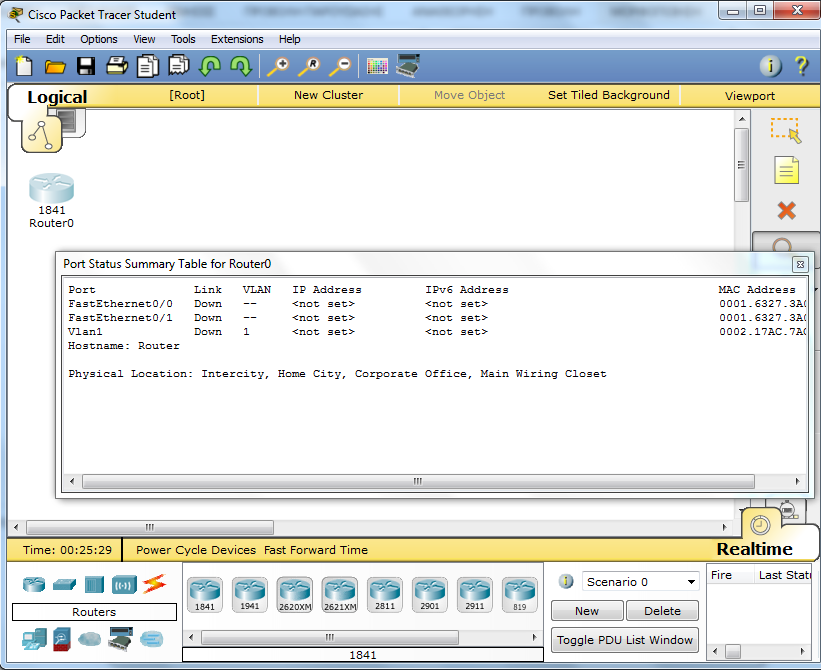 1. Σύνθεση δρομολογητών 
Port status summary table
58
Cisco Packet Tracer
Μελέτη των δρομολογητών του cpt (4/8)
Αναβάθμιση δρομολογητών με προσθήκη καρτών ώστε να ανταποκρίνονται στις ανάγκες συγκεκριμένων τοπολογιών
Με τη χρήση του κέρσορα του ποντικιού πάνω στη συσκευή & αριστερό κλικ, αναδύεται παράθυρο στο οποίο επιλέγουμε την καρτέλα physical.
Στην καρτέλα physical βλέπουμε όλες τις κάρτες επέκτασης που μπορούμε να τοποθετήσουμε με drag-and-drop στην ελεύθερη υποδοχή (slot) της συγκεκριμένης συσκευής.
!!! Δεν ξεχνάμε να κλείσουμε την τροφοδοσία της συσκευής πριν από κάθε  προσθαφαίρεση καρτών στη συσκευή.
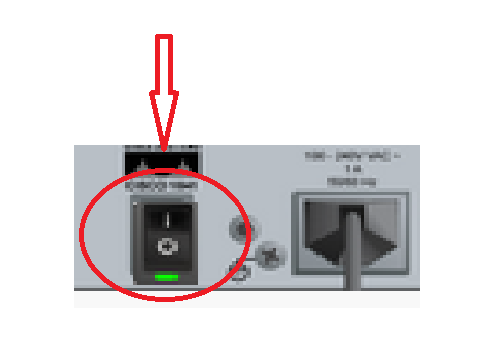 59
Cisco Packet Tracer
Μελέτη των δρομολογητών του cpt (5/8)
Αναβάθμιση δρομολογητών με προσθήκη καρτών ώστε να ανταποκρίνονται στις ανάγκες συγκεκριμένων τοπολογιών
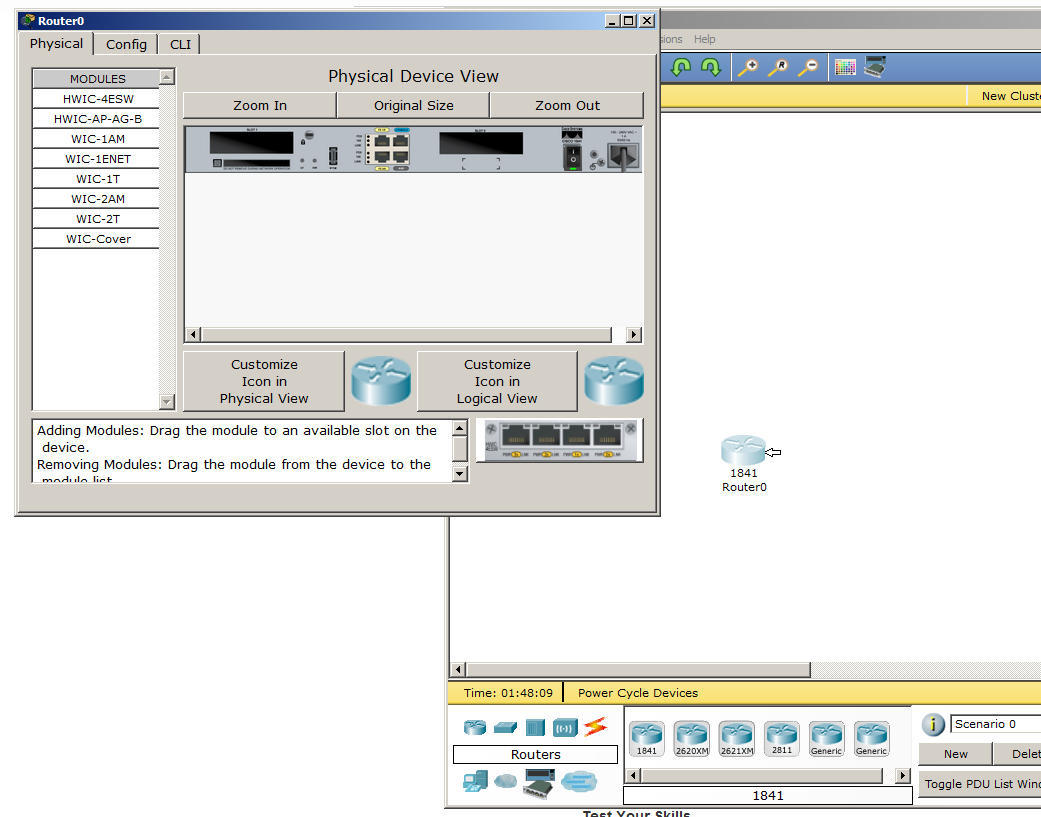 60
Cisco Packet Tracer
Μελέτη των δρομολογητών του cpt (6/8)
Αναβάθμιση δρομολογητών με προσθήκη καρτών. Ο δρομολογητής 1941
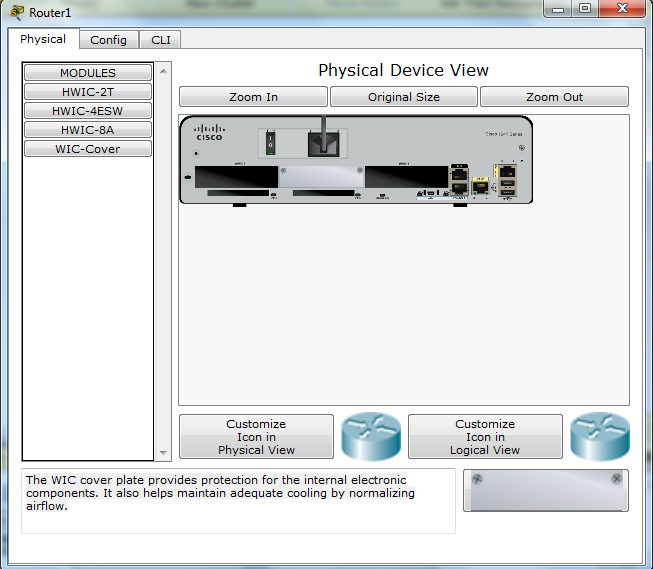 61
Cisco Packet Tracer
Μελέτη των δρομολογητών του cpt (7/8)
Αναβάθμιση δρομολογητών με προσθήκη καρτών. 
Ο δρομολογητής 1941 για παράδειγμα διαθέτει 2 διεπαφές Gigabit Ethernet, μία console port & μία auxiliary port και έχει 2 ελεύθερες υποδοχές.
Επιδέχεται διαφόρους τύπους καρτών όπως:
HWIC-2T  (High-Speed WAN Interface Card με δύο σειριακές διεπαφές
HWIC-4ESW, η οποία  παρέχει 4 switching  πόρτες.
HWIC-8A,  παρέχει μέχρι 8 ασύγχρονες πόρτες EIA-232
WIC cover για προστασία των ελεύθερων υποδοχών
62
Cisco Packet Tracer
Μελέτη των δρομολογητών του cpt (8/8)
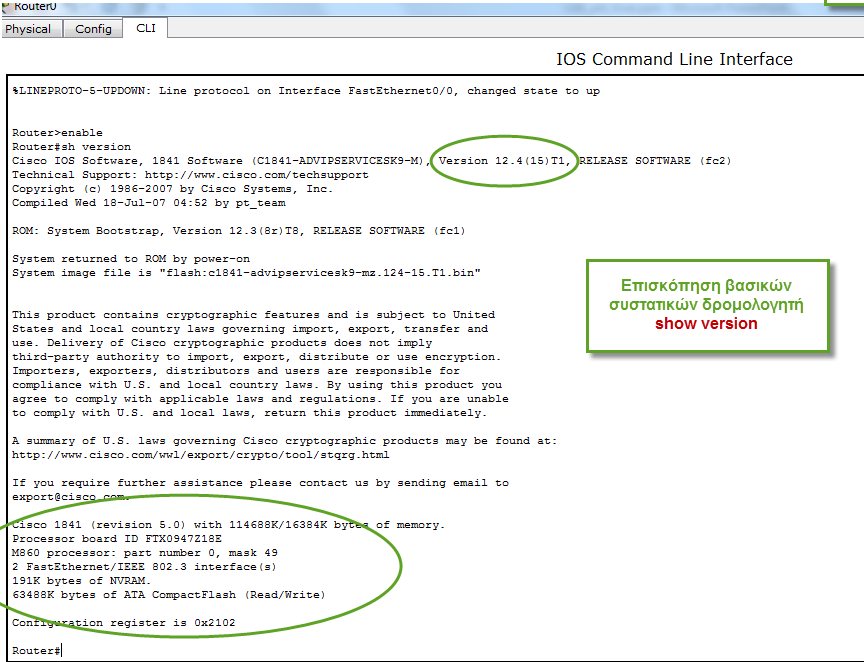 3. Επισκόπηση βασικών συστατικών δρομολογητή (CPU, IOS, interfaces, μεγέθη των μνημών RAM, NVRAM, Flash)  - μέσω της γνωστής εντολής του IOS show version
63
Cisco Packet Tracer
Βασικές εντολές  IOS  (1/3)
Router>enable,  για να εισέλθουμε σε privileged mode
Router#configure terminal,  για να εισέλθουμε σε  global configuration mode  
Router(config)#interface <όνομα της διεπαφής>,  για να εισέλθουμε στο περιβάλλον ρύθμισης μιας διεπαφής
Router(config-if)# no shutdown, για να ενεργοποιήσουμε την τρέχουσα διεπαφή
Router(config-if)# ip address <διεύθυνση ΙΡ> <μάσκα>,  για να αποδώσουμε IP & μάσκα στην τρέχουσα διεπαφή
Router(config-if)# description <text>, για να εισάγουμε περιγραφή για την τρέχουσα διεπαφή
Router(config-if)#clock rate <rate>, για ρύθμιση ρολογιού (αφορά μόνον σειριακές διαπαφές)
Router(config-if)# exit, για να ανέβουμε ένα επίπεδο (εδώ σε config mode) ή 
Router(config-if)# end, για απ’ ευθείας έξοδο σε privileged mode.
64
Cisco Packet Tracer
Βασικές εντολές  IOS  (2/3)
Βασικές εντολές show : 
Router#show version, για να εμφανιστούν τα χαρακτηριστικά της συσκευής 
Router#show running-config,  για να εμφανιστεί η τρέχουσα διαμόρφωση (η οποία περιλαμβάνει τις εντολές που έχουμε εκτελέσει έως τώρα)
Router#show startup-config για την εμφάνιση της αποθηκευμένης στην NVRAM διαμόρφωσης (αρχική διαμόρφωση) 
Router#show interfaces,   για να εμφανιστεί αναλυτική περιγραφή των interfaces
Router# show int <όνομα διασύνδεσης>, για να εμφανιστεί αναλυτική περιγραφή συγκεκριμένης διεπαφής
Router#show ip int brief, για να εμφανιστεί συνοπτική περιγραφή των interfaces 
Router# show ip route, για να εμφανιστεί ο πίνακας δρομολόγησης
65
Cisco Packet Tracer
Βασικές εντολές  IOS  (3/3)
Στατική δρομολόγηση:
Router(config)#ip route <ΙΡ διεύθυνση (υπο)δικτύου προορισμού> <μάσκα (υπο)δικτύου προορισμού> <ip επόμενου βήματος> ή <τύπος interface εξόδου δρομολογητή>, για να εισάγουμε στατικά εγγραφές στον πίνακα δρομολόγησης
Aποθήκευση configuration:
Router# write memory, για την αποθήκευση της τρέχουσας διαμόρφωσης (configuration) στην NVRAM
66
Cisco Packet Tracer
Χαρακτηριστικά της γραμμής εντολών (1/3)
!!   Ο Packet tracer, δεν παρέχει όλο το πλήθος των εντολών που μπορεί να υποστηρίζεται από το IOS της εκάστοτε cisco δικτυακής συσκευής.
!! Χρησιμοποιούμε το σύμβολο  “?”, για να εμφανίζουμε τις  πιθανές επιλογές συμπλήρωσης μιας εντολής.
!! Χρησιμοποιούμε το πλήκτρο ΤΑΒ για αυτόματη συμπλήρωση μιας εντολής
67
Cisco Packet Tracer
Χαρακτηριστικά της γραμμής εντολών (2/3)
Mε τη χρήση του συμβόλου “?”, εμφανίζονται οι πιθανές επιλογές συμπλήρωσης μια εντολής.
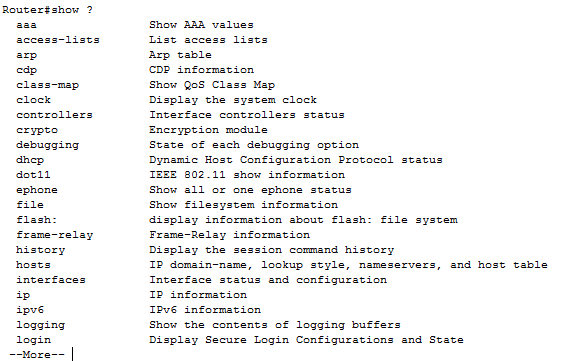 68
Cisco Packet Tracer
Χαρακτηριστικά της γραμμής εντολών (3/3)
χρήση πλήκτρου TAB στη γραμμή εντολών (CLI): για αυτόματη συμπλήρωση  μιας εντολής
Π.χ. Router# show r	& Τab 
Router#show running-copnfigχρήση του συμβόλου ? στη γραμμή εντολών (CLI): για εμφάνιση επιλογών συμπλήρωσης μιας εντολής.
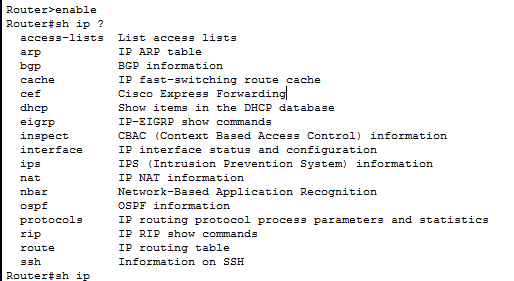 69
Cisco Packet Tracer
Τέλος Ενότητας
Ερωτήσεις;
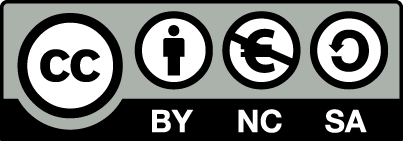 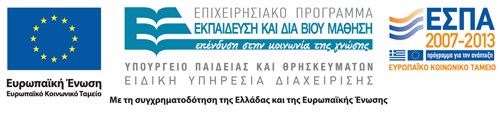 Σημειώματα
Σημείωμα Αναφοράς
Copyright Τεχνολογικό Εκπαιδευτικό Ίδρυμα Αθήνας, Ιφιγένεια Φουντά 2014. Ιφιγένεια Φουντά. «Δίκτυα Υπολογιστών ΙΙ (Ε). Εισαγωγή στον προσομοιωτή cpt». Έκδοση: 2.0. Αθήνα 2016. Διαθέσιμο από τη δικτυακή διεύθυνση: ocp.teiath.gr.
Σημείωμα Αδειοδότησης
Το παρόν υλικό διατίθεται με τους όρους της άδειας χρήσης Creative Commons Αναφορά, Μη Εμπορική Χρήση Παρόμοια Διανομή 4.0 [1] ή μεταγενέστερη, Διεθνής Έκδοση.   Εξαιρούνται τα αυτοτελή έργα τρίτων π.χ. φωτογραφίες, διαγράμματα κ.λ.π., τα οποία εμπεριέχονται σε αυτό. Οι όροι χρήσης των έργων τρίτων επεξηγούνται στη διαφάνεια  «Επεξήγηση όρων χρήσης έργων τρίτων». 
Τα έργα για τα οποία έχει ζητηθεί άδεια  αναφέρονται στο «Σημείωμα  Χρήσης Έργων Τρίτων».
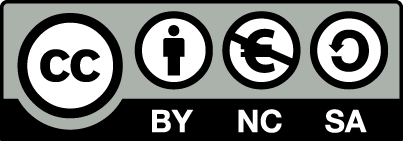 [1] http://creativecommons.org/licenses/by-nc-sa/4.0/ 
Ως Μη Εμπορική ορίζεται η χρήση:
που δεν περιλαμβάνει άμεσο ή έμμεσο οικονομικό όφελος από την χρήση του έργου, για το διανομέα του έργου και αδειοδόχο
που δεν περιλαμβάνει οικονομική συναλλαγή ως προϋπόθεση για τη χρήση ή πρόσβαση στο έργο
που δεν προσπορίζει στο διανομέα του έργου και αδειοδόχο έμμεσο οικονομικό όφελος (π.χ. διαφημίσεις) από την προβολή του έργου σε διαδικτυακό τόπο
Ο δικαιούχος μπορεί να παρέχει στον αδειοδόχο ξεχωριστή άδεια να χρησιμοποιεί το έργο για εμπορική χρήση, εφόσον αυτό του ζητηθεί.
Επεξήγηση όρων χρήσης έργων τρίτων
Δεν επιτρέπεται η επαναχρησιμοποίηση του έργου, παρά μόνο εάν ζητηθεί εκ νέου άδεια από το δημιουργό.
©
διαθέσιμο με άδεια CC-BY
Επιτρέπεται η επαναχρησιμοποίηση του έργου και η δημιουργία παραγώγων αυτού με απλή αναφορά του δημιουργού.
διαθέσιμο με άδεια CC-BY-SA
Επιτρέπεται η επαναχρησιμοποίηση του έργου με αναφορά του δημιουργού, και διάθεση του έργου ή του παράγωγου αυτού με την ίδια άδεια.
διαθέσιμο με άδεια CC-BY-ND
Επιτρέπεται η επαναχρησιμοποίηση του έργου με αναφορά του δημιουργού. 
Δεν επιτρέπεται η δημιουργία παραγώγων του έργου.
διαθέσιμο με άδεια CC-BY-NC
Επιτρέπεται η επαναχρησιμοποίηση του έργου με αναφορά του δημιουργού. 
Δεν επιτρέπεται η εμπορική χρήση του έργου.
Επιτρέπεται η επαναχρησιμοποίηση του έργου με αναφορά του δημιουργού.
και διάθεση του έργου ή του παράγωγου αυτού με την ίδια άδεια
Δεν επιτρέπεται η εμπορική χρήση του έργου.
διαθέσιμο με άδεια CC-BY-NC-SA
διαθέσιμο με άδεια CC-BY-NC-ND
Επιτρέπεται η επαναχρησιμοποίηση του έργου με αναφορά του δημιουργού.
Δεν επιτρέπεται η εμπορική χρήση του έργου και η δημιουργία παραγώγων του.
διαθέσιμο με άδεια 
CC0 Public Domain
Επιτρέπεται η επαναχρησιμοποίηση του έργου, η δημιουργία παραγώγων αυτού και η εμπορική του χρήση, χωρίς αναφορά του δημιουργού.
Επιτρέπεται η επαναχρησιμοποίηση του έργου, η δημιουργία παραγώγων αυτού και η εμπορική του χρήση, χωρίς αναφορά του δημιουργού.
διαθέσιμο ως κοινό κτήμα
χωρίς σήμανση
Συνήθως δεν επιτρέπεται η επαναχρησιμοποίηση του έργου.
Διατήρηση Σημειωμάτων
Οποιαδήποτε αναπαραγωγή ή διασκευή του υλικού θα πρέπει να συμπεριλαμβάνει:
το Σημείωμα Αναφοράς
το Σημείωμα Αδειοδότησης
τη δήλωση Διατήρησης Σημειωμάτων
το Σημείωμα Χρήσης Έργων Τρίτων (εφόσον υπάρχει)
μαζί με τους συνοδευόμενους υπερσυνδέσμους.
Χρηματοδότηση
Το παρόν εκπαιδευτικό υλικό έχει αναπτυχθεί στo πλαίσιo του εκπαιδευτικού έργου του διδάσκοντα.
Το έργο «Ανοικτά Ακαδημαϊκά Μαθήματα στο ΤΕΙ Αθήνας» έχει χρηματοδοτήσει μόνο την αναδιαμόρφωση του εκπαιδευτικού υλικού. 
Το έργο υλοποιείται στο πλαίσιο του Επιχειρησιακού Προγράμματος «Εκπαίδευση και Δια Βίου Μάθηση» και συγχρηματοδοτείται από την Ευρωπαϊκή Ένωση (Ευρωπαϊκό Κοινωνικό Ταμείο) και από εθνικούς πόρους.
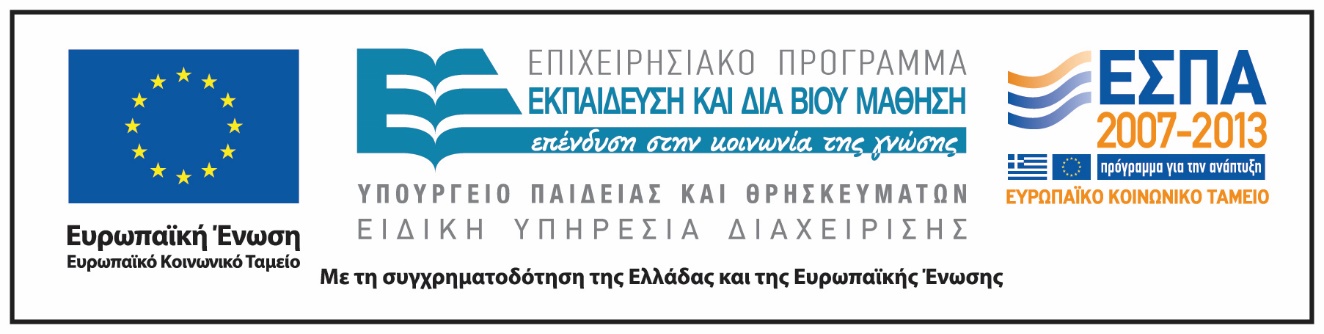